КОРОНАВИРУС ГЛАЗАМИ ДЕТЕЙ
Выполнили: 
Бобринева Марина Геннадьевна 
Заведующая библиотекой МБОУ г. Иркутска СОШ №4
Беспалова Любовь Владимировна
Воспитатель
МБДОУ г. Иркутска детский сад №123
Во всем мире идет профилактика COVID-19
И мы решили поучаствовать в этом и создать, в рамках реализации преемственности со школой, совместный проект между...
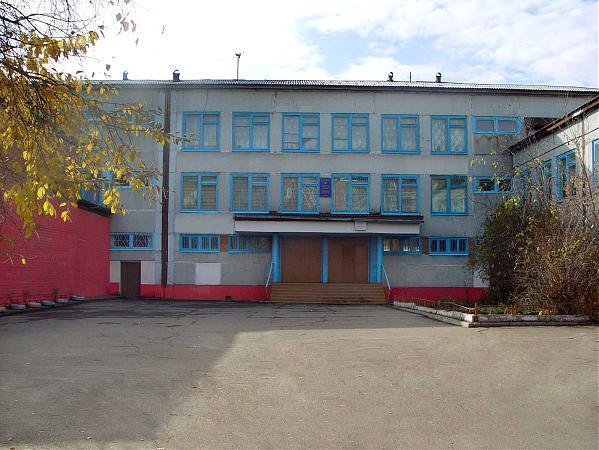 и
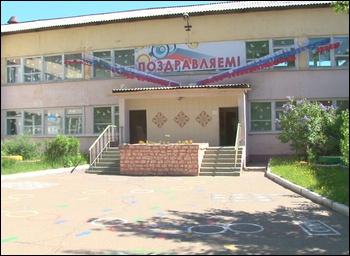 МБОУ г. Иркутска СОШ №4
библиотека
МБДОУ г. Иркутска детский сад №123, старшая группа №2
Мы проводили беседы с детьми, рассматривали иллюстрации клетки коронавируса
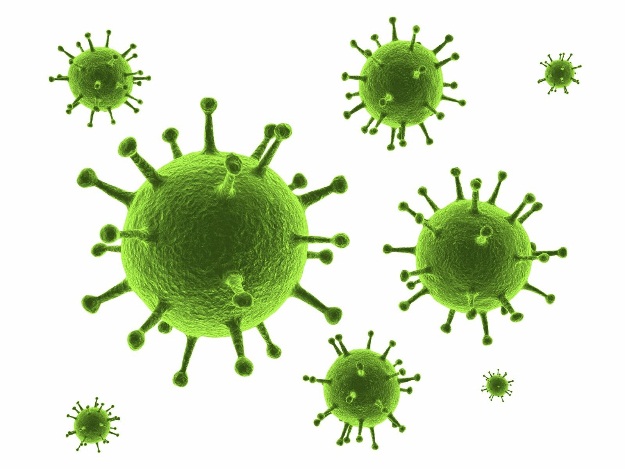 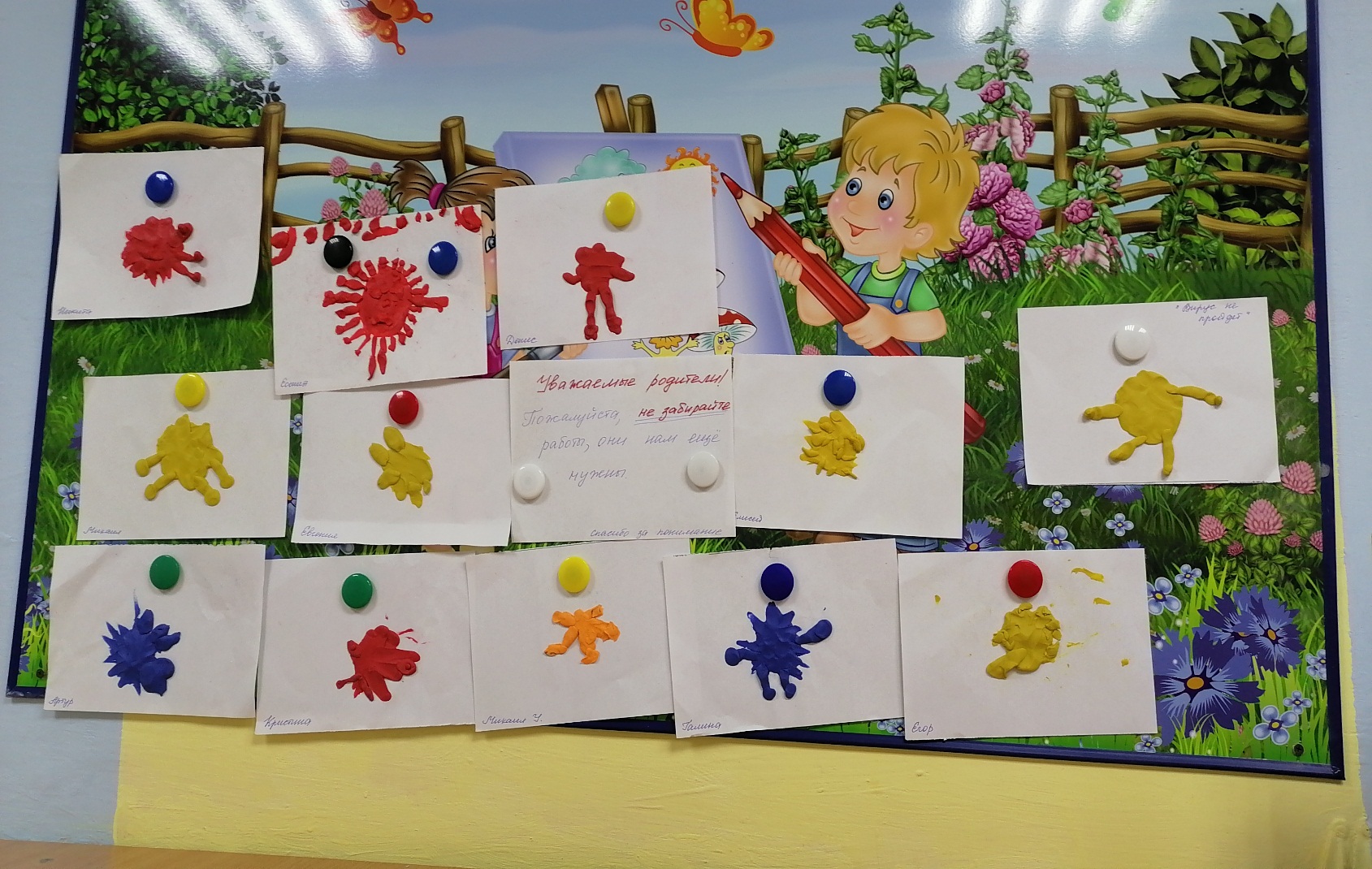 Детям было очень интересно рассматривать иллюстрацию клетки COVID-19, и мы вместе с детьми решили слепить её из пластилина
Наши пластилиновые «вирусы» отправились на выставку в школьную библиотеку
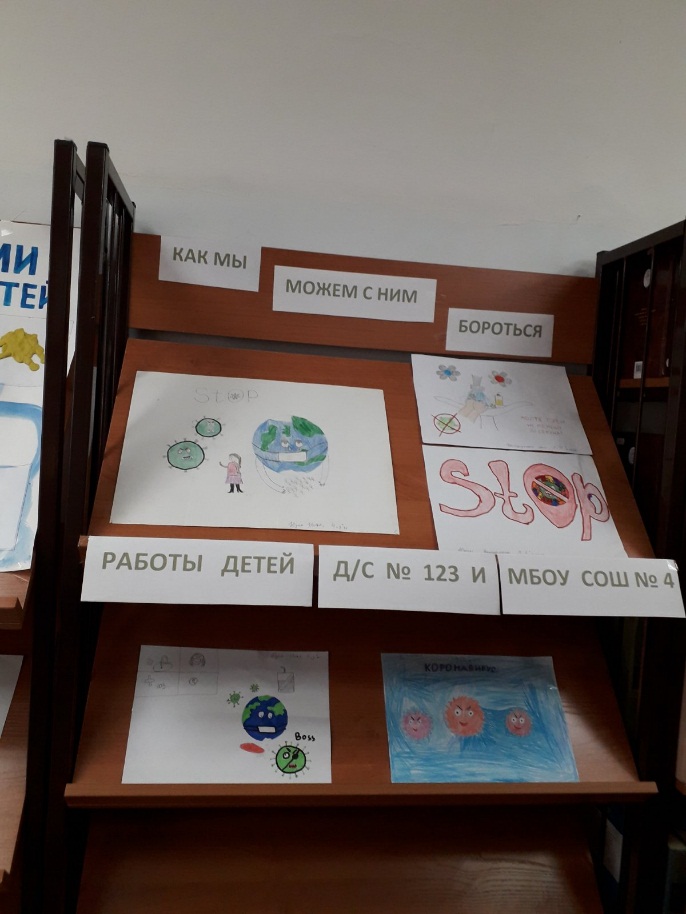 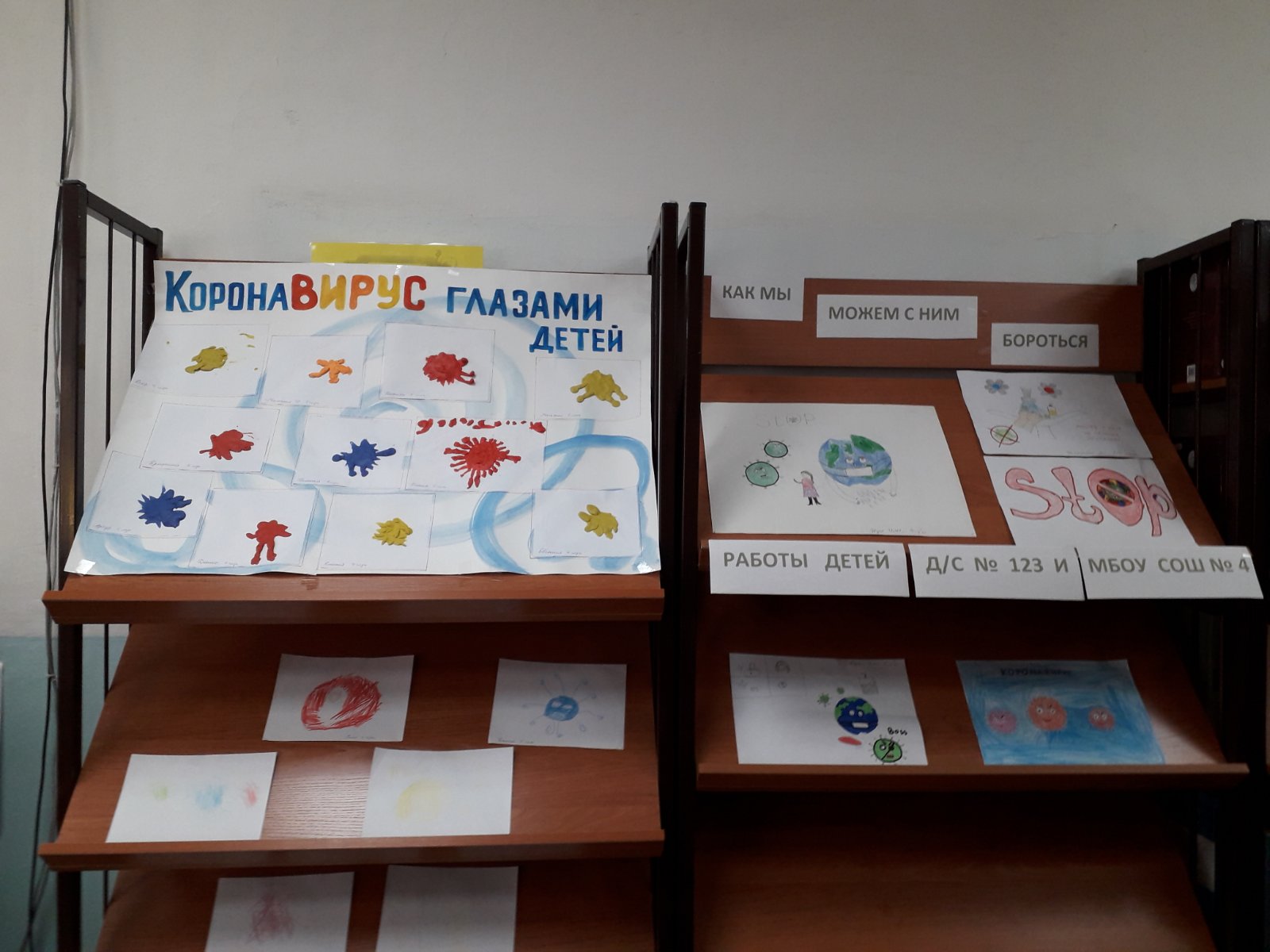 где заведующий библиотекой совместно со школьниками подготовили свои работы
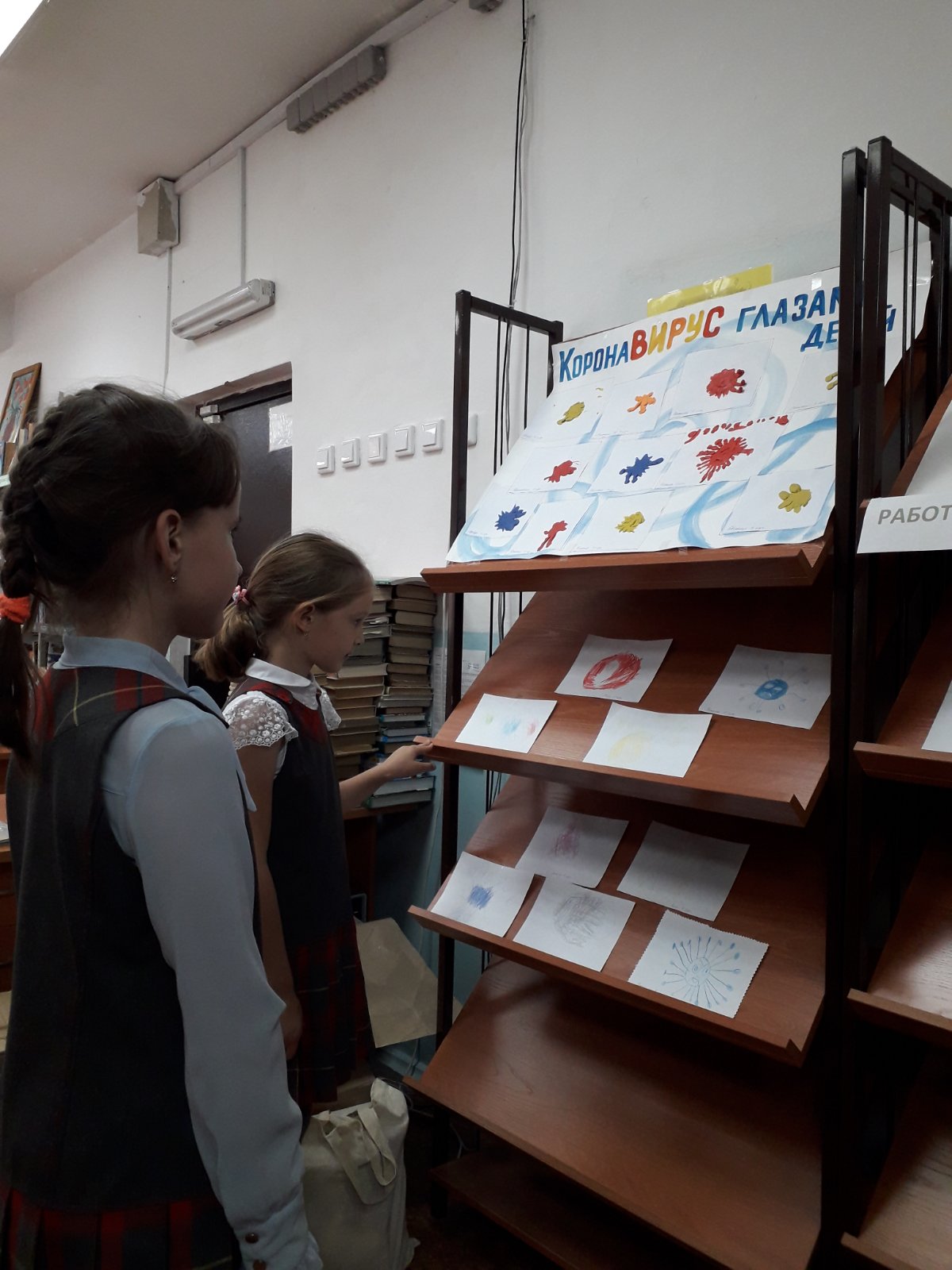 Школьникам было интересно рассматривать
работы дошкольников, а так же своих одноклассников
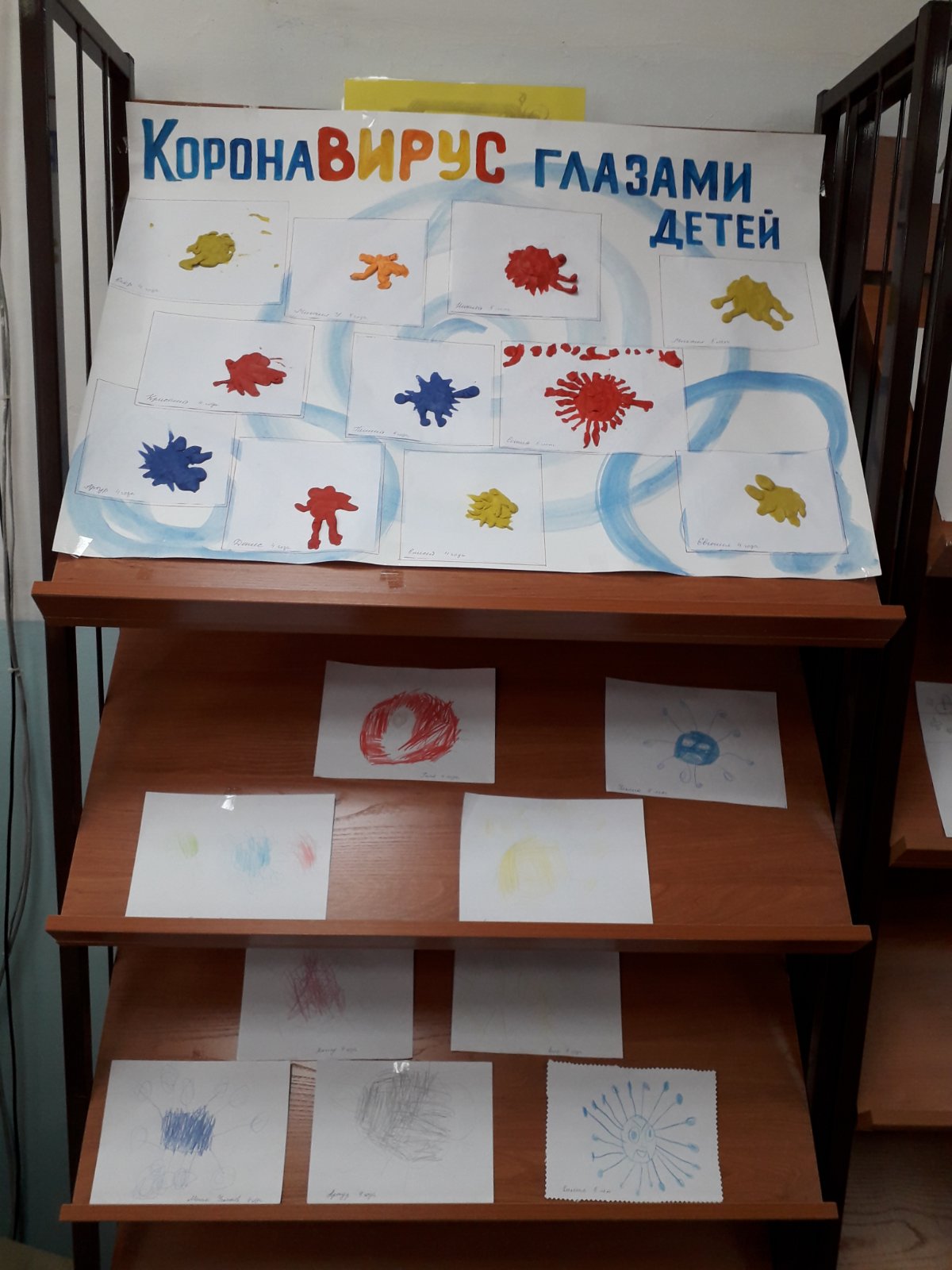 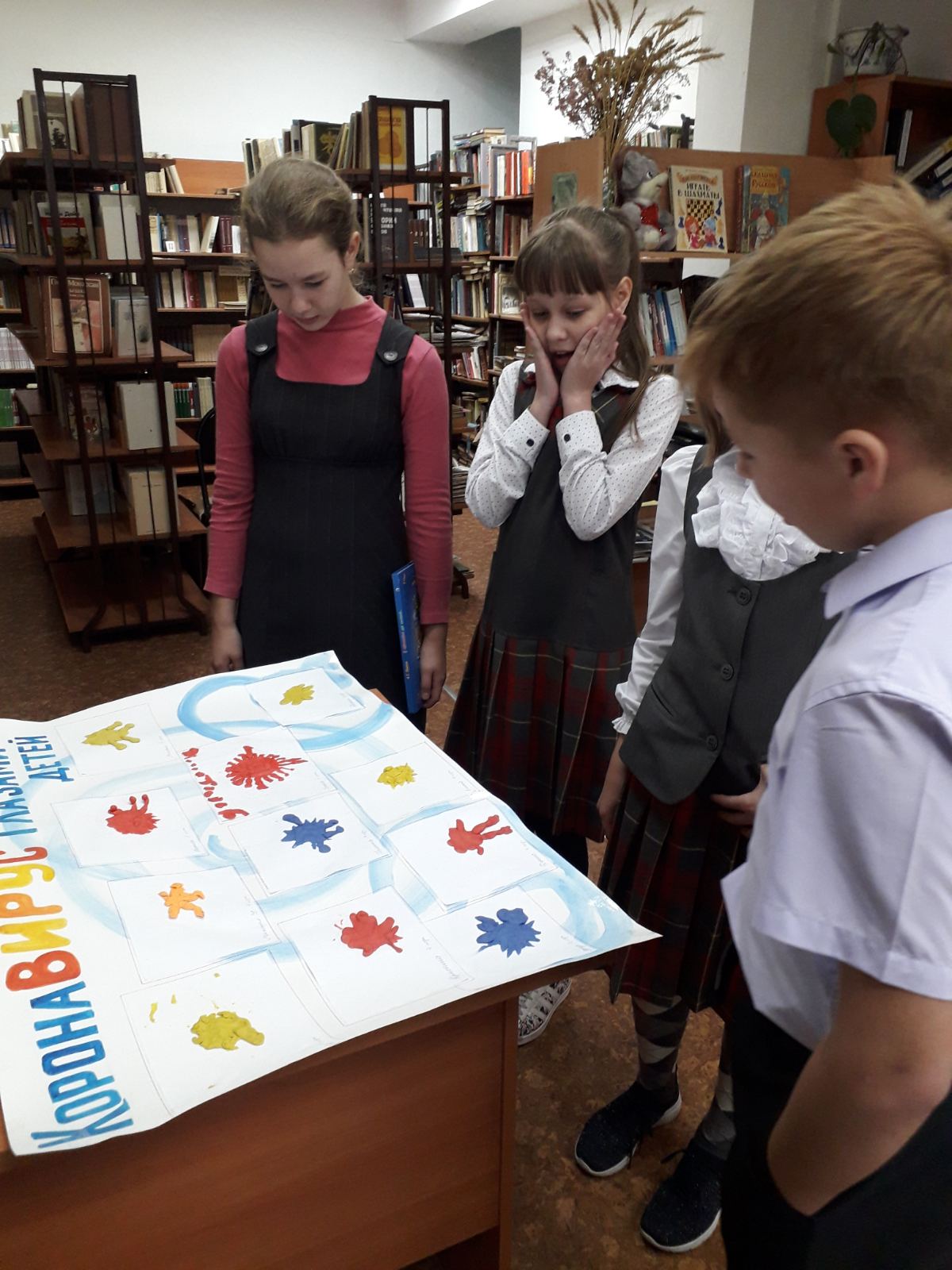 Особенно интересной для школьников оказалась техника исполнения воспитанниками д/сада клетки коронавируса – сделаны из пластилина, яркие, выразительные, объемные работы, которые привлекают внимание зрителя»
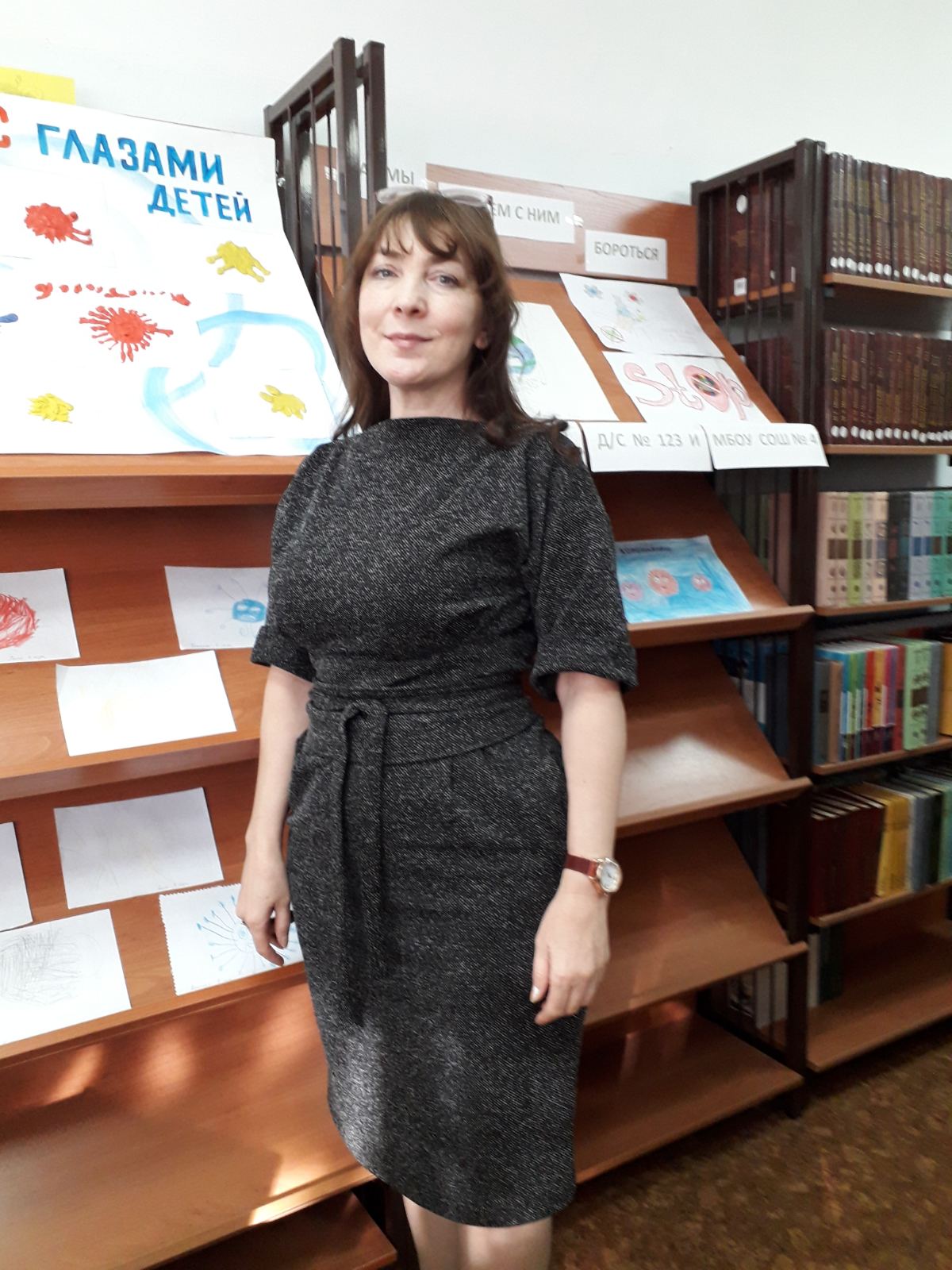 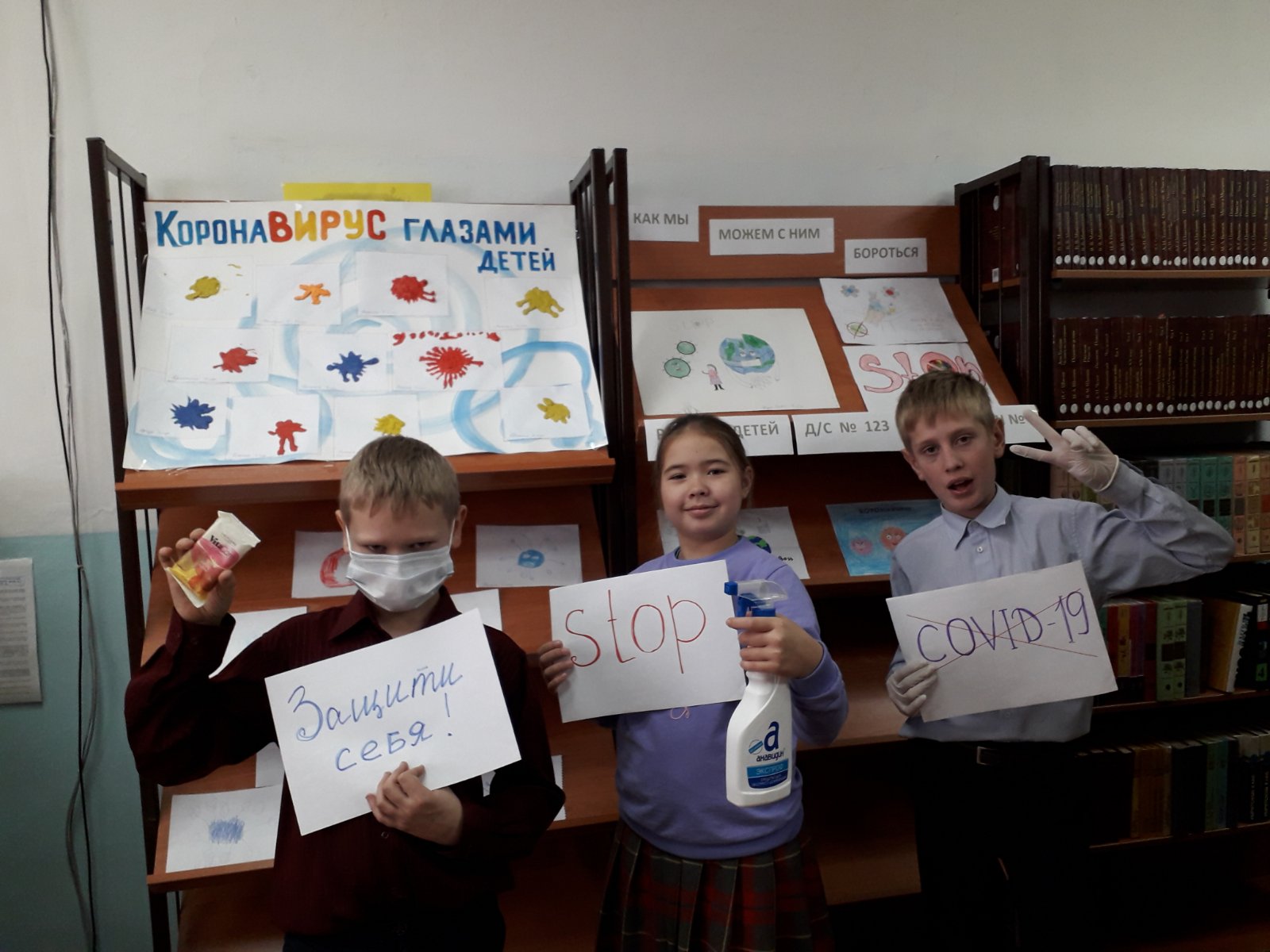 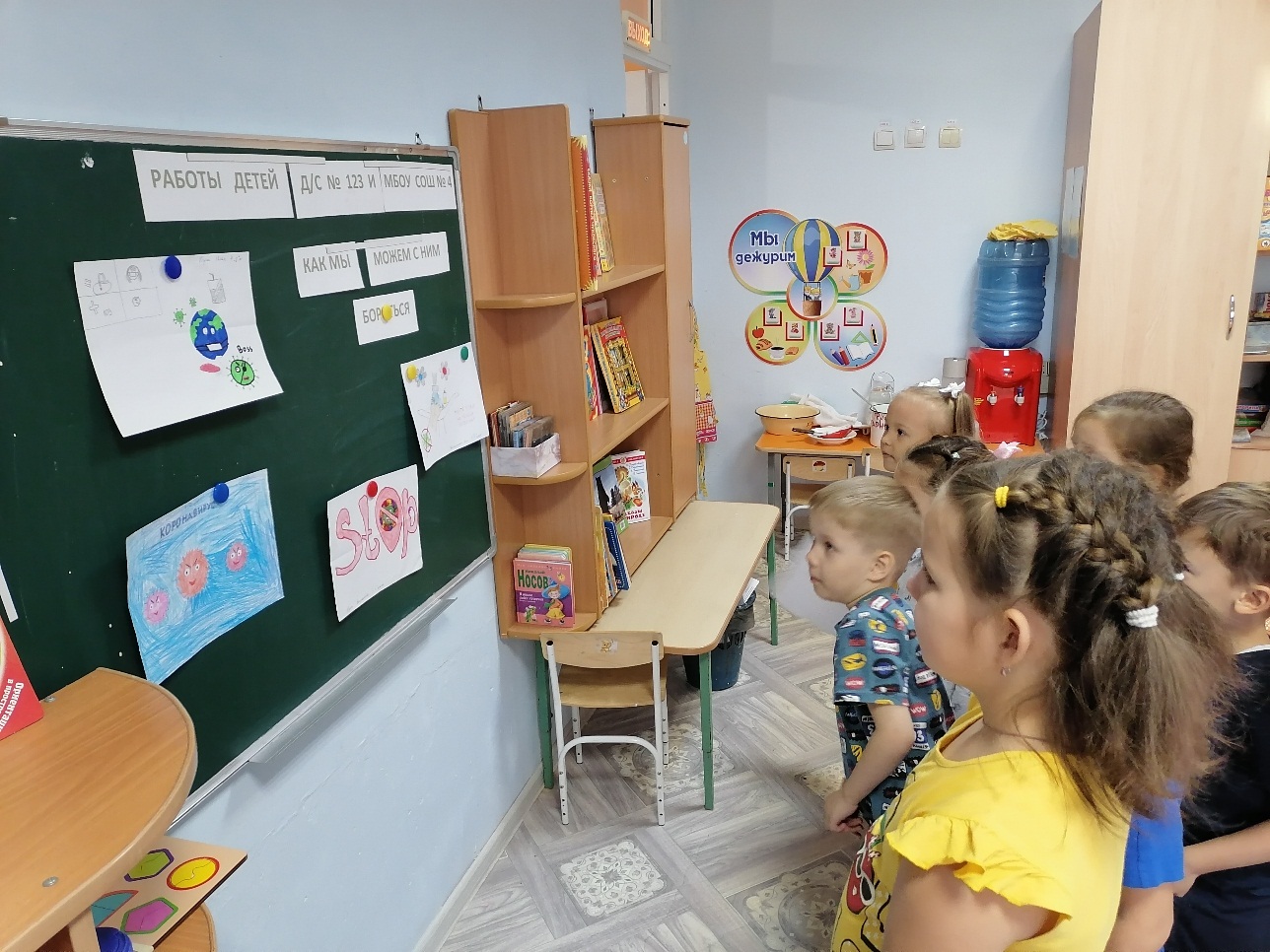 Через два месяца работы с выставки из библиотеки вернулись в детский сад, чтобы воспитанники д/сада смогли ознакомится с работами школьников.
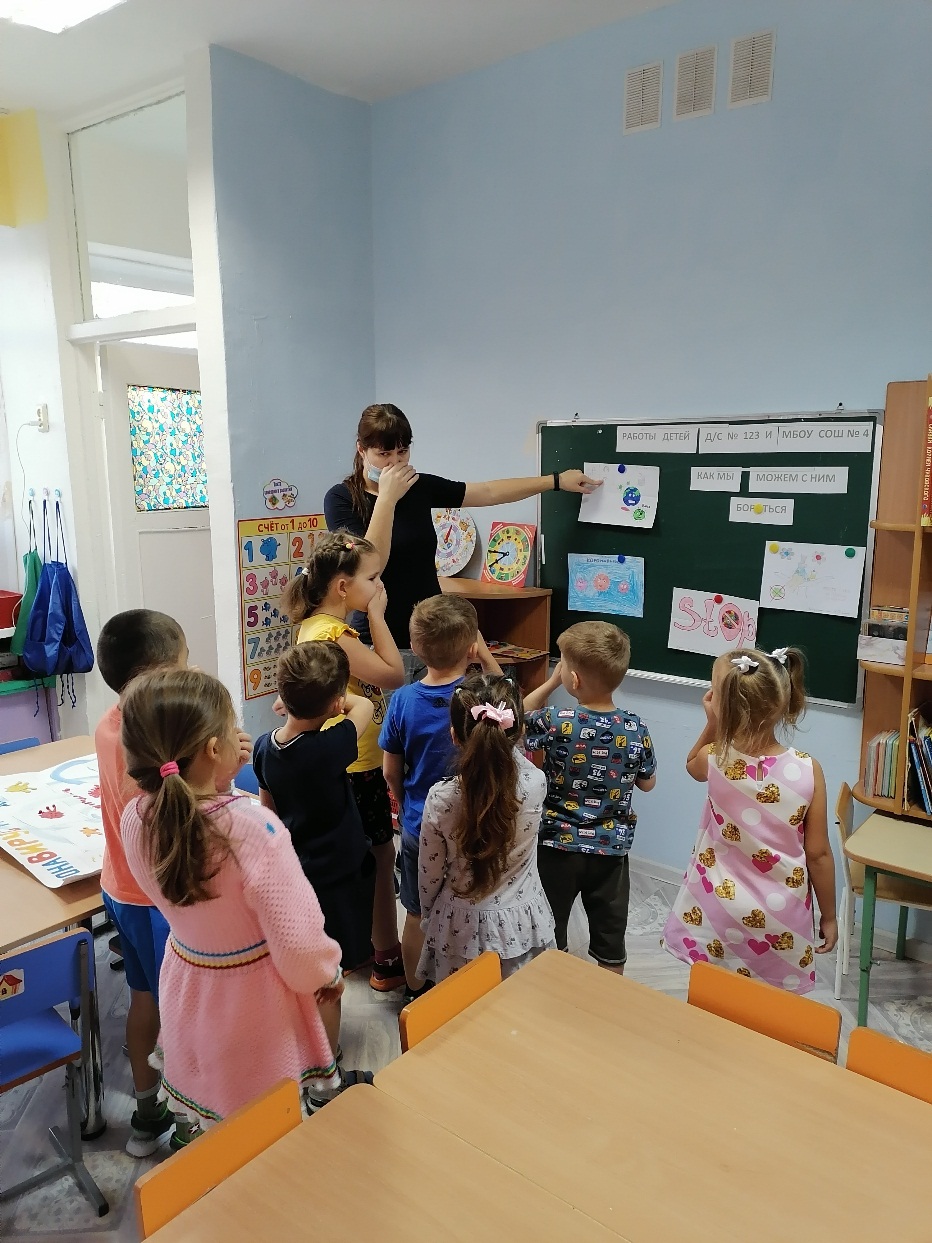 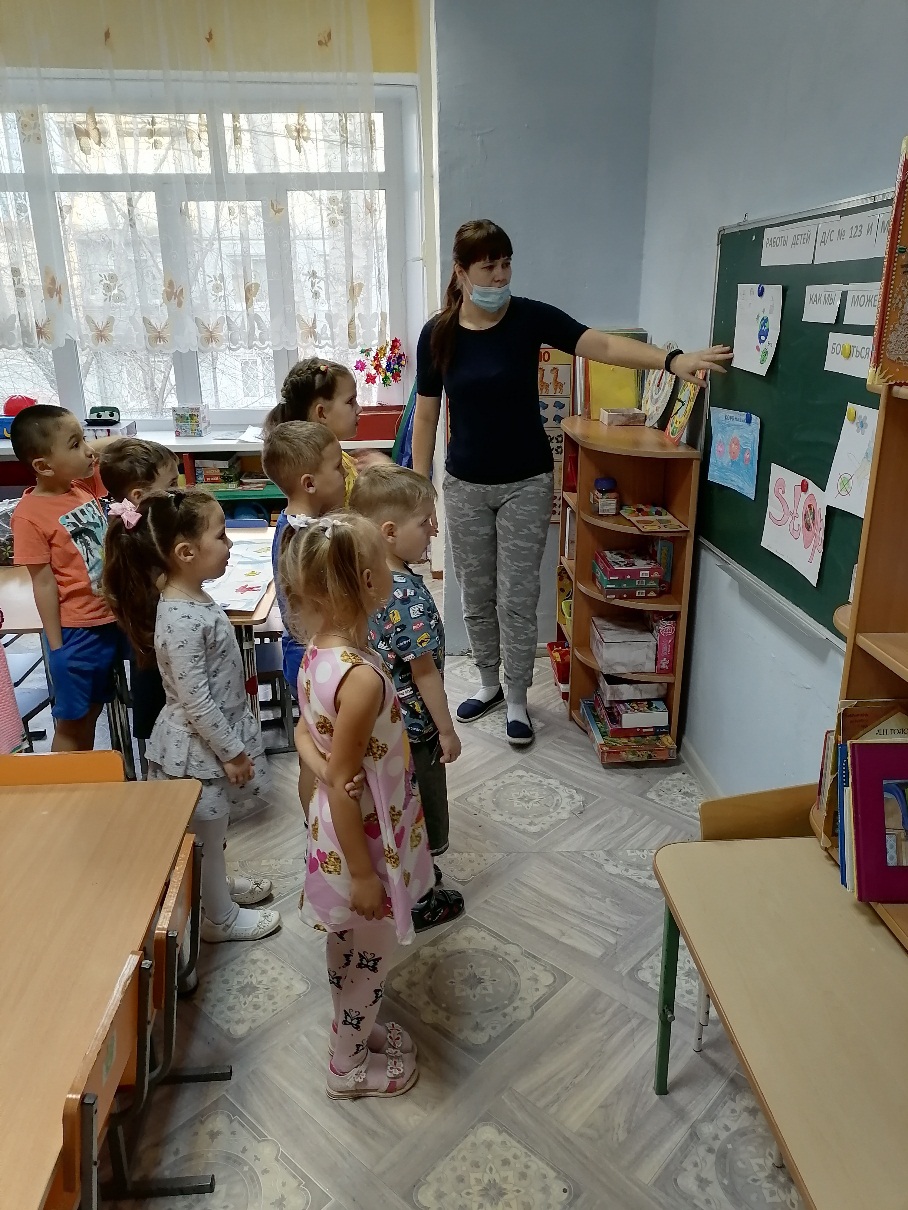 Тогда же с детьми была проведена беседа о мерах профилактики и борьбы с вирусом COVID-19.
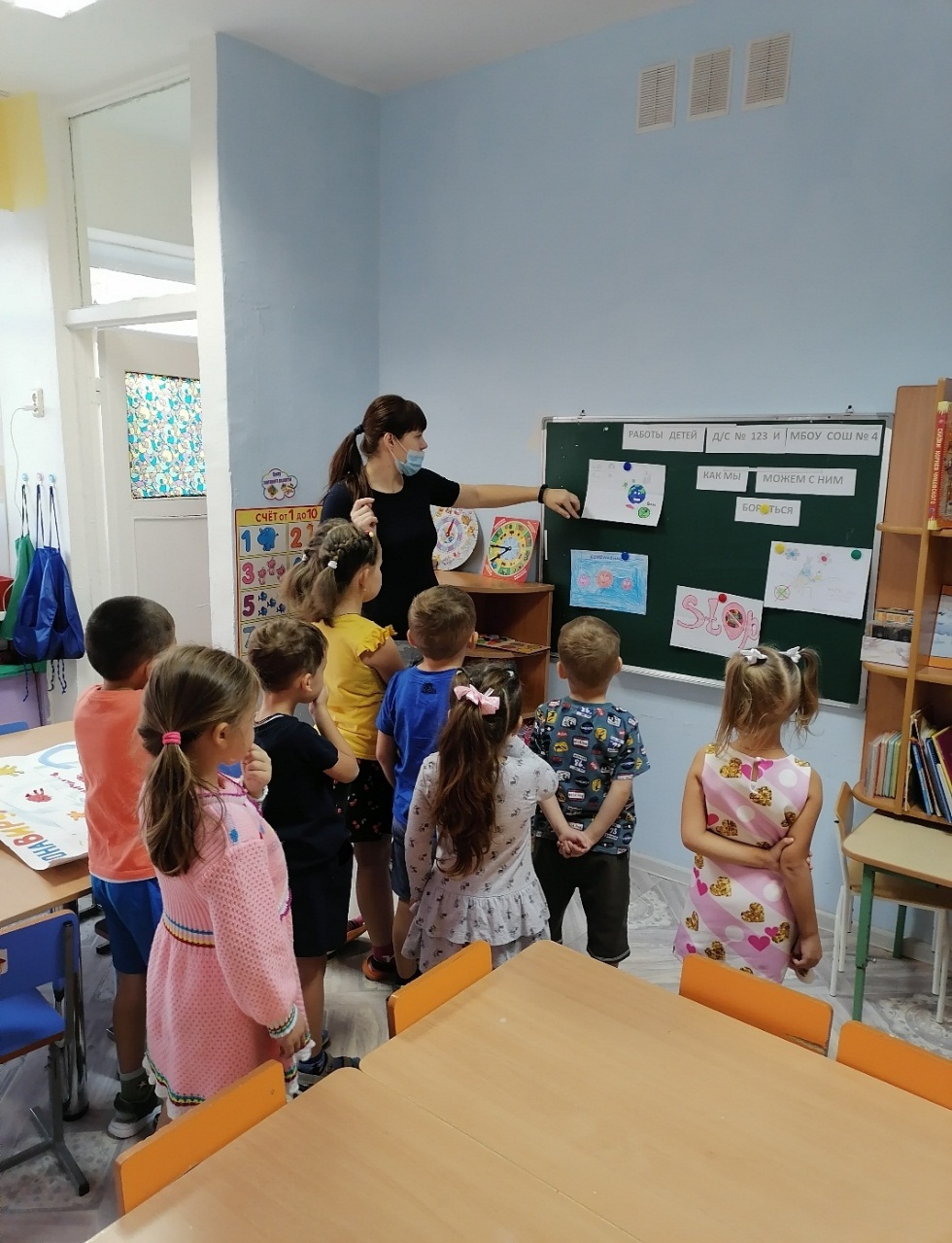 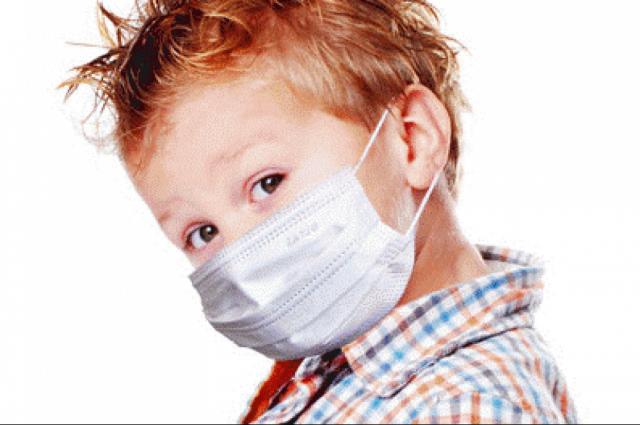 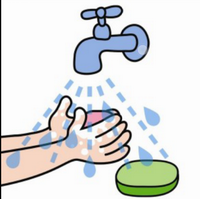 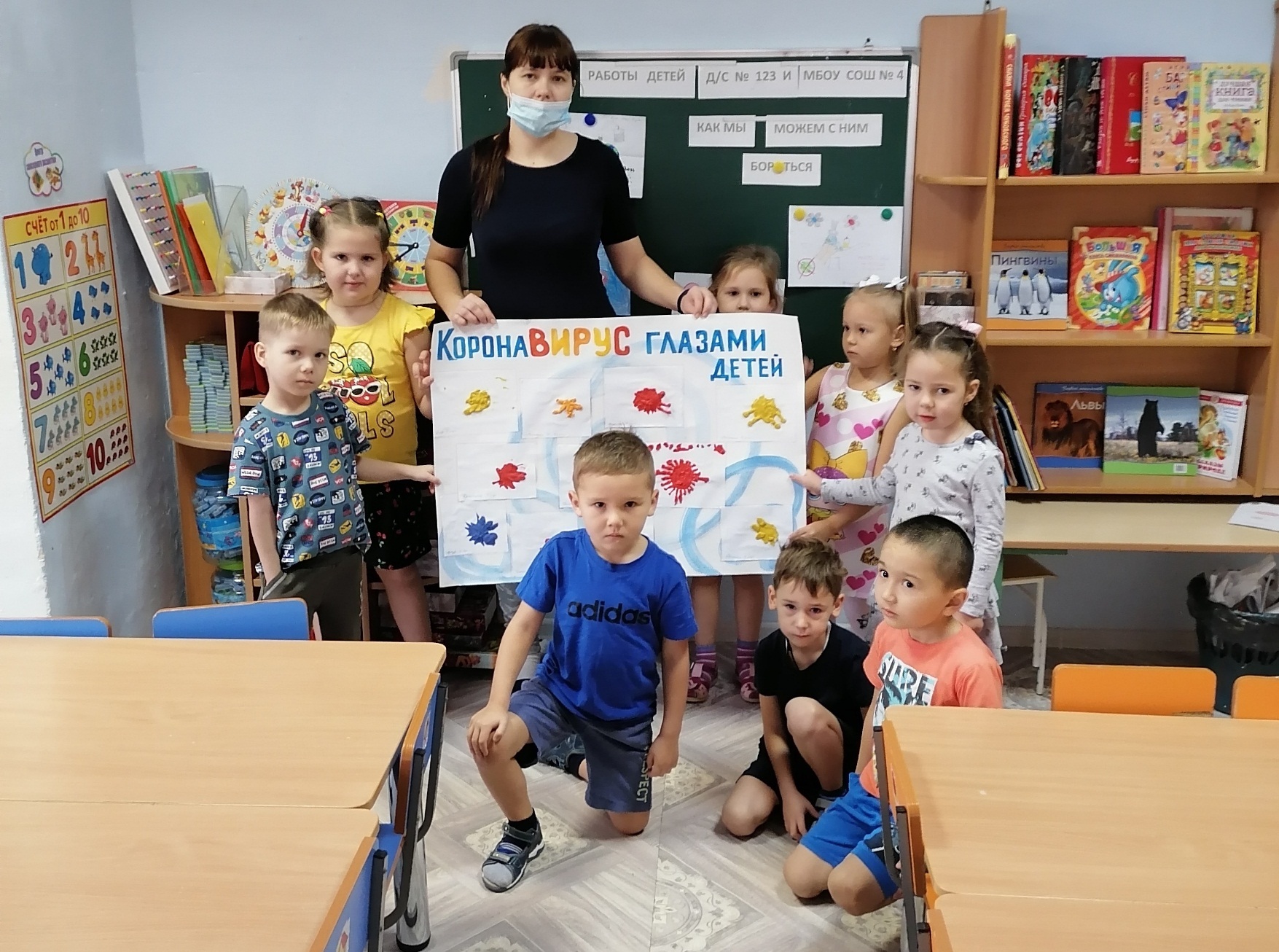 Это интересный и познавательный проект, как для дошкольников, так и школьников, который учит детей соблюдать меры предосторожности в это напряженное для страны время и заботиться о своем здоровье.
БЕРЕГИТЕ СЕБЯ!!!
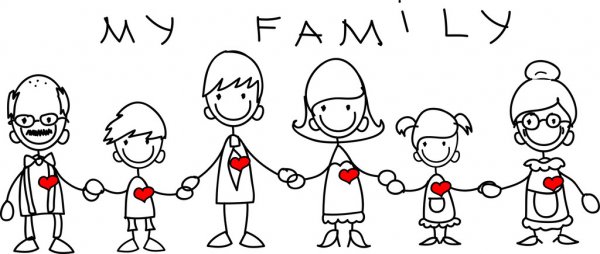